Figure 1 miRNAs expressed in human CCs and oocytes that are also present in human plasma. The Venn diagram has been ...
Hum Reprod Update, Volume 20, Issue 6, November/December 2014, Pages 905–923, https://doi.org/10.1093/humupd/dmu031
The content of this slide may be subject to copyright: please see the slide notes for details.
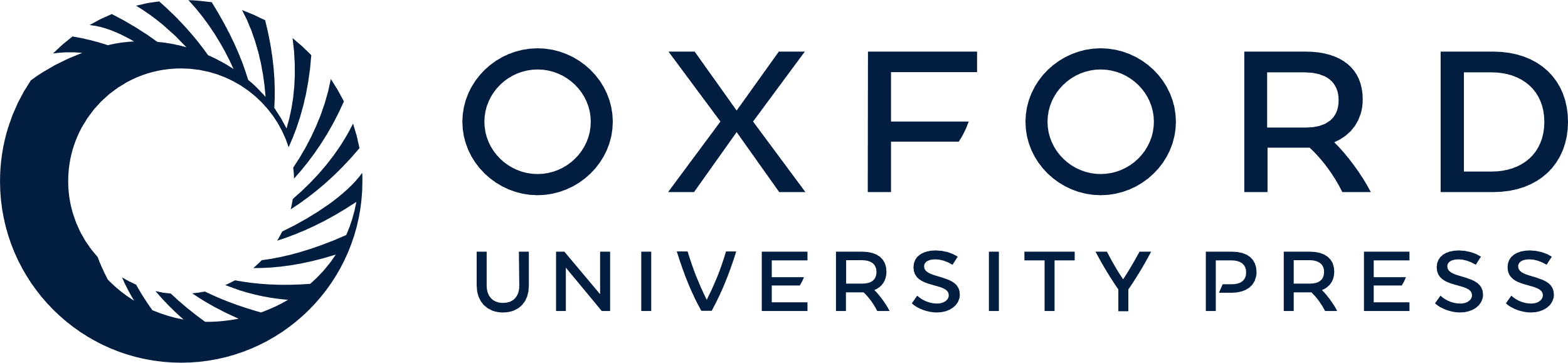 [Speaker Notes: Figure 1 miRNAs expressed in human CCs and oocytes that are also present in human plasma. The Venn diagram has been generated crossing the miRNAs identified in the COC by Assou et al. (2013a), and the miRNAs present in plasma as described in Reeker et al. (2013). CC, cumulus cell.



Unless provided in the caption above, the following copyright applies to the content of this slide: © The Author 2014. Published by Oxford University Press on behalf of the European Society of Human Reproduction and Embryology. All rights reserved. For Permissions, please email: journals.permissions@oup.com]